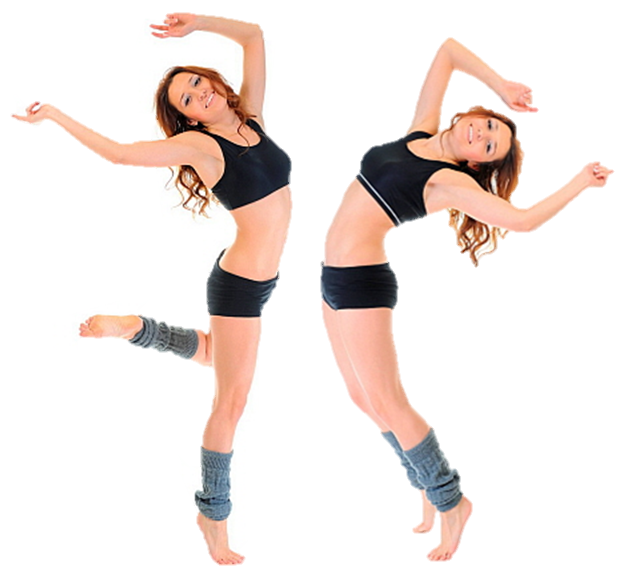 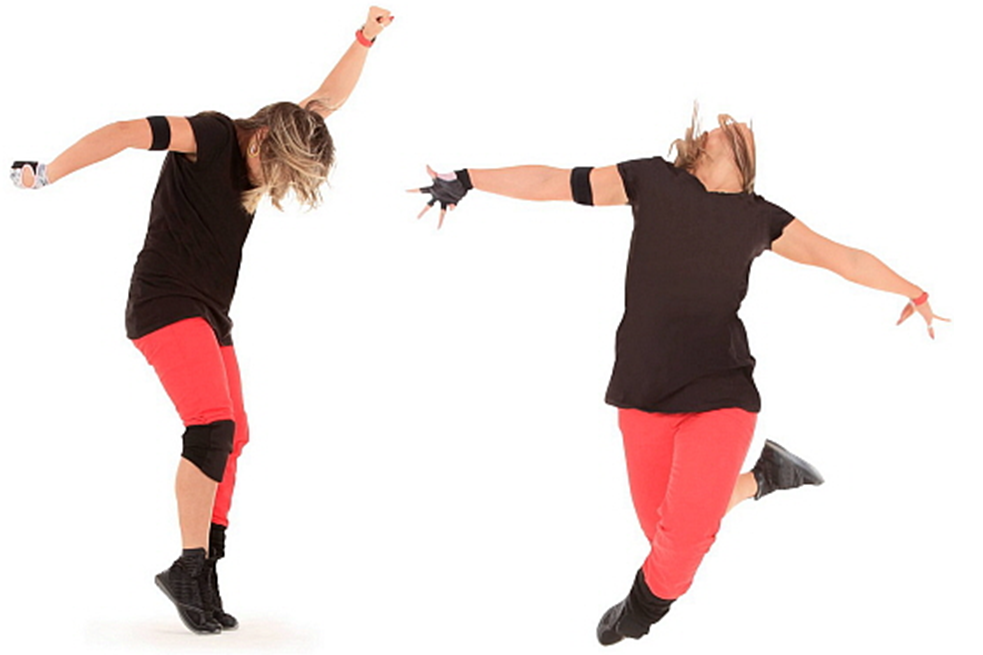 EL MOVIMIENTO ES VIDA
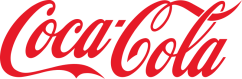 Carolina Jurado - Jose David Ortega
1. Resumen de la Estrategia
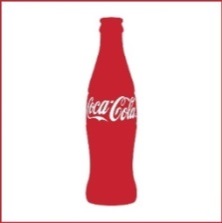 Contribuir con el posicionamiento de Coca-Cola como una compañía que promueve estilos de vida activos y saludables
EDUCACIÓN
GABINETE DE PRENSA
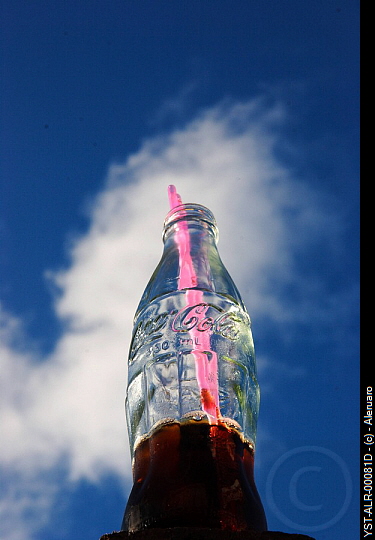 2. ¿A quiénes impactaremos con nuestra estrategia?
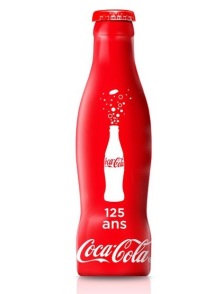 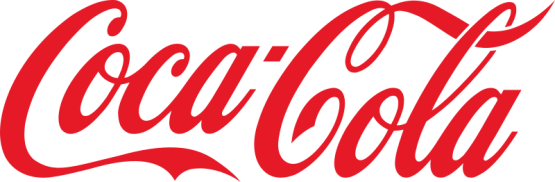 3. Las cápsulas del movimiento - Sensibilización
¿Qué te hace mover?
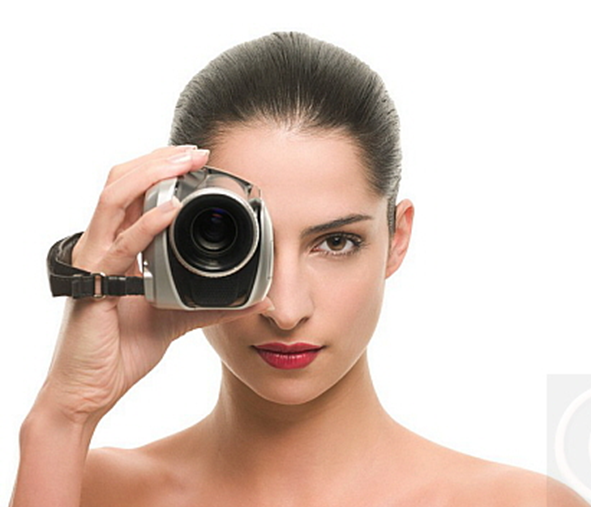 De las principales ciudades del país
(Cali, Medellín, Barranquilla, Bogotá)
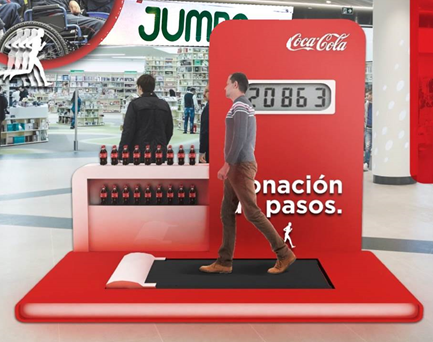 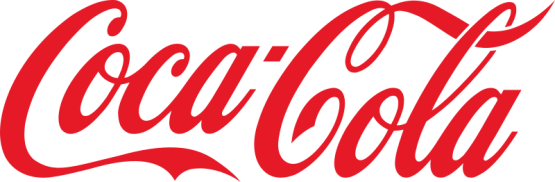 BTL PR: Las cápsulas se activarán con el pedaleo o el caminar de los usuarios.
3. Las cápsulas del movimiento - Sensibilización
La Noticia 
(al haber recolectado el material de las cápsulas)
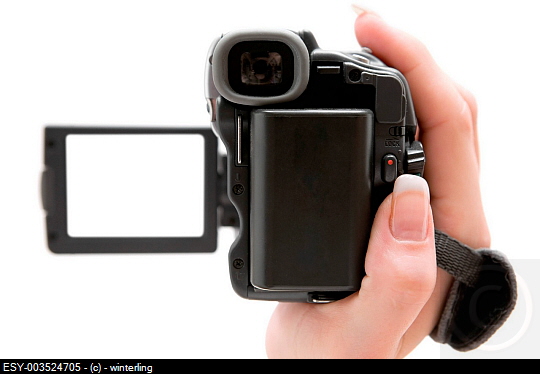 Infografías
Contenido editorial
Canales
Gacetillas
Contenido digital
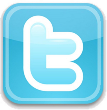 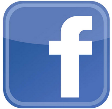 Medios que cubren la fuente de entretenimiento, estilo de vida, cultura y salud.
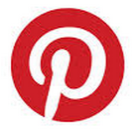 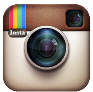 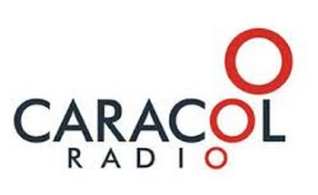 Viralizar los testimonios
en redes sociales
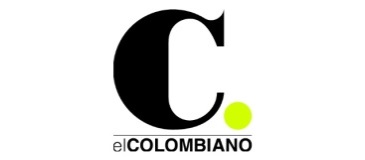 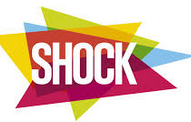 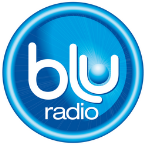 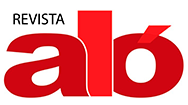 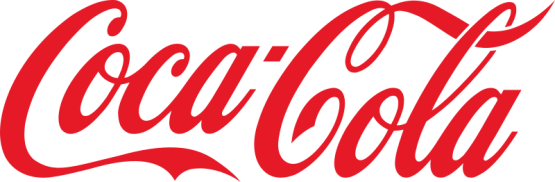 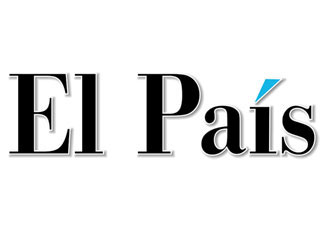 4. La Organización Nacional del Movimiento - Promoción
La Organización Nacional del Movimiento
“Cambio mis hábitos de vida por mí mismo”
“Invito a los demás a cambiar sus hábitos de vida”
Es una organización simbólica que permitirá crear un voz a voz para promover estilos de vida activos y saludables a través de acciones cotidianas. Esta organización tendrá vida en redes sociales y en su propia página web.
¿Cómo se invitará a los colombianos a hacer parte de ella?
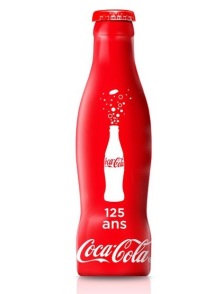 Por venta de
producto
Cápsulas
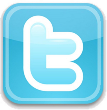 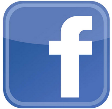 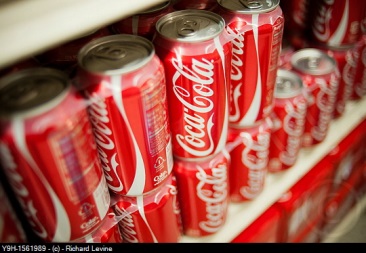 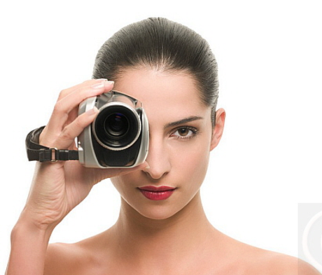 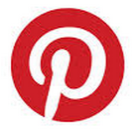 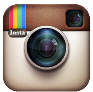 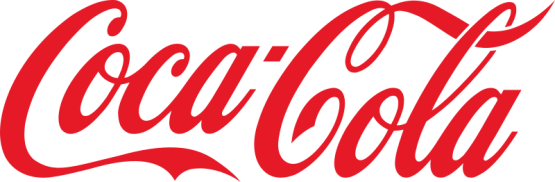 Activaciones en punto de venta
Redes
4. La Organización Nacional del Movimiento - Promoción
“Coca Cola crea la Organización Nacional del Movimiento”
Hallaremos un Key Opinion Former que nos permita contar en medios la importancia de moverse
Los canales Virtuales nos permitirán difundir mensajes positivos del movimiento para los miembros de la organización
La ONM se toma los Centros Comerciales del país y apaga todas sus escaleras eléctricas
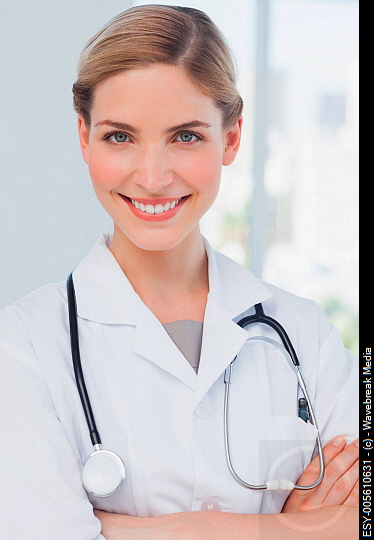 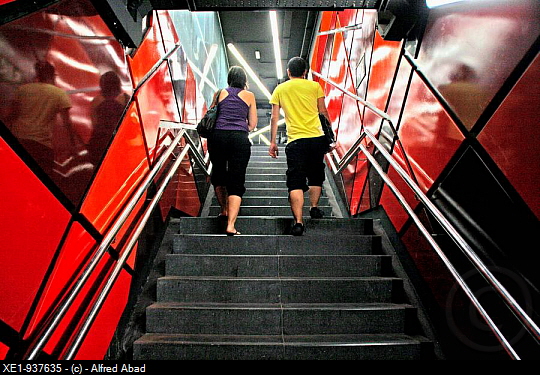 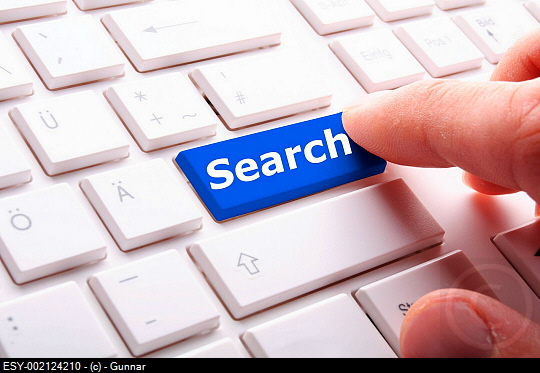 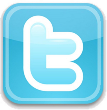 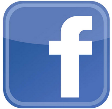 3.
2.
1.
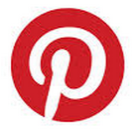 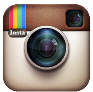 “Usar las escaleras en lugar del ascensor te hace perder 9 calorías. ¿Qué pasaría si lo haces todos los días?”
Será un validador del tema que nos ayudará a ser noticia  en medios de estilo de vida y salud
Una invitación  a moverse que se convierte en noticia por su impacto nacional
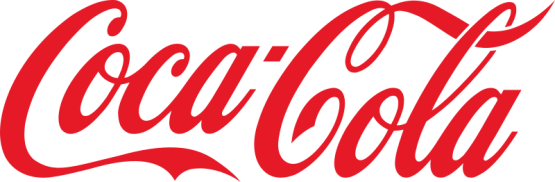 Somos noticia nuevamente
5. FORO “Los hábitos de vida en el siglo XXI” - Validación
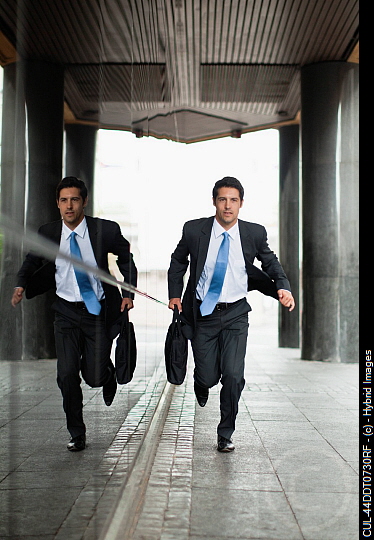 Una invitación a ponerse en movimiento
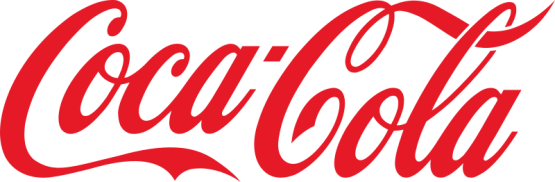 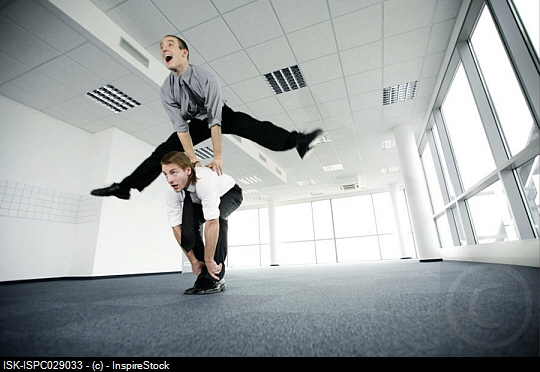 5. FORO “Los hábitos de vida en el siglo XXI” - Validación
Una invitación a ponerse en movimiento
Las noticias
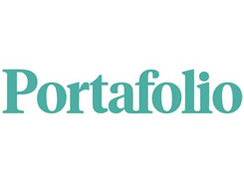 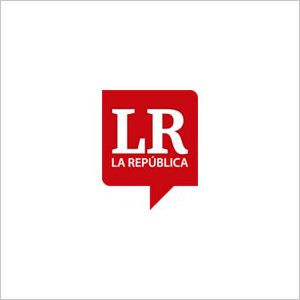 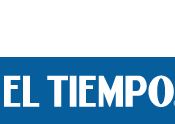 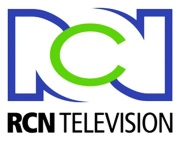 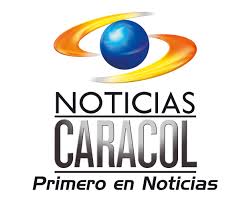 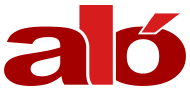 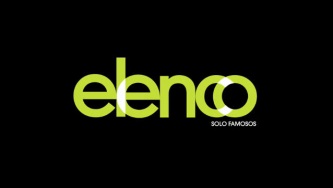 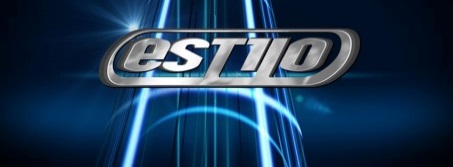 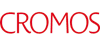 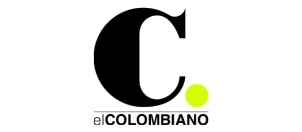 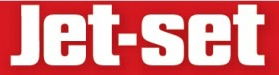 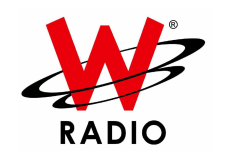 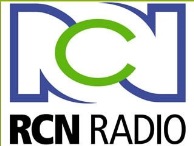 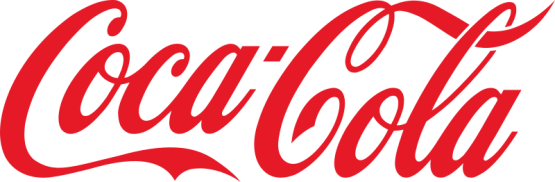 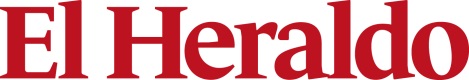 6. ¿Cómo viajará la noticia a través del tiempo?
Sostenimiento
1. Etapa Lanzamiento:
 Marzo - Abril – Mayo
Lanzamiento
2. Etapa Sostenimiento:
 Julio – Agosto
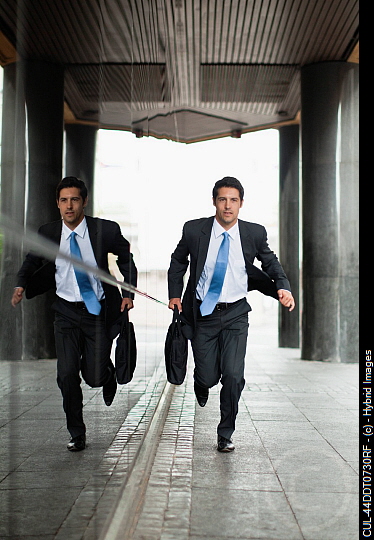 Lanzamiento
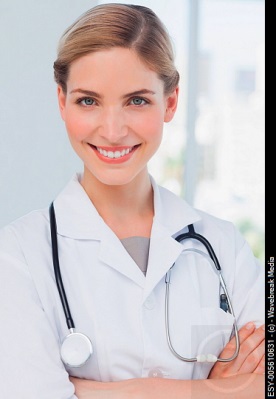 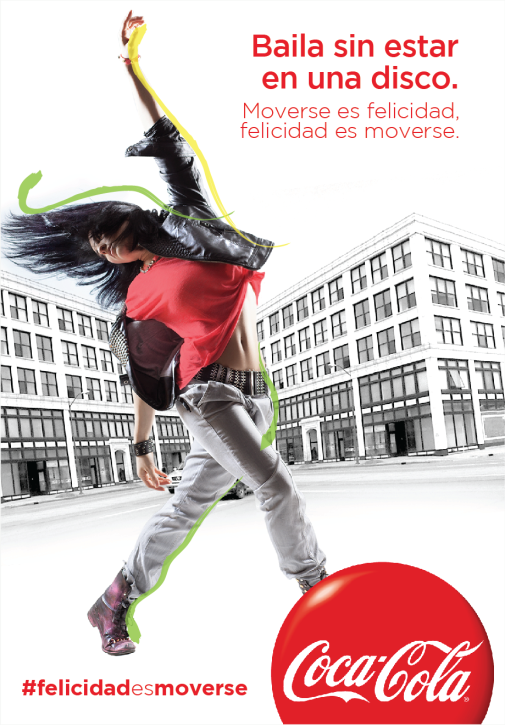 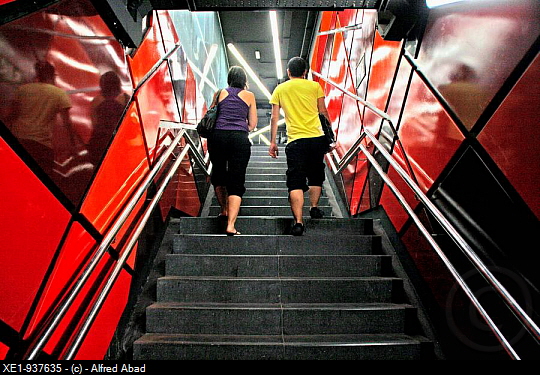 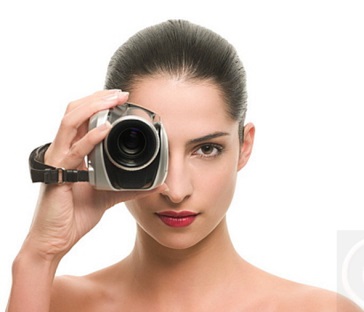 Foro
Organización Nacional del
Movimiento
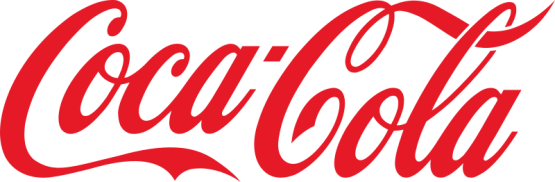 Cápsulas